ABRUZZO
Abruzzo, Verónica Malavé
1
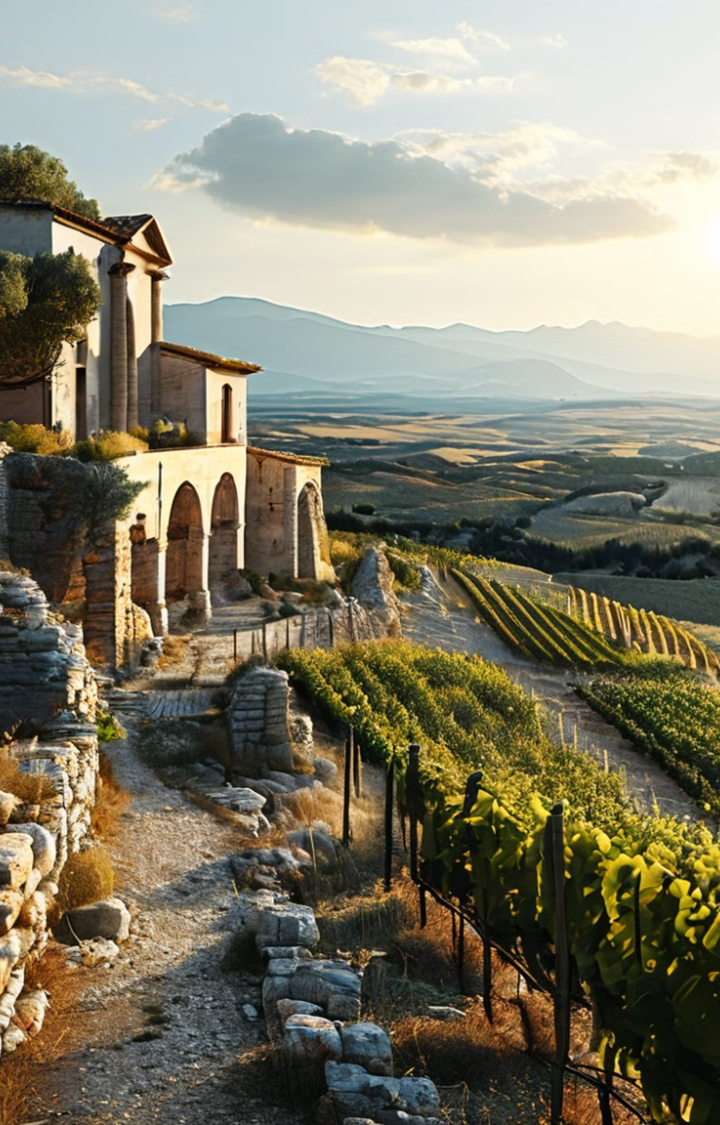 Historia
Expansión de los viñedos romanos
1
Durante el Imperio Romano, los viñedos en Abruzzo se extendieron ampliamente por las fértiles tierras del valle de Peligna. Gaius Plinius Secundus, el famoso naturalista romano, elogió los vinos de Abruzzo por su excelente calidad y carácter distintivo.
Papel de los monjes en la Edad Media
2
En la Edad Media, los monjes refinaron las técnicas de cultivo y elaboración de vino, sirviendo de base para el desarrollo de la industria vinícola de Abruzzo.
Reconocimiento internacional en el Renacimiento
3
Montepulciano D'Abruzzo y Trebbiano D'Abruzzo fueron apreciados en Europa por su calidad excepcional y carácter único. Miguel de Cervantes alabó la excelencia del Trebbiano d'Abruzzo.
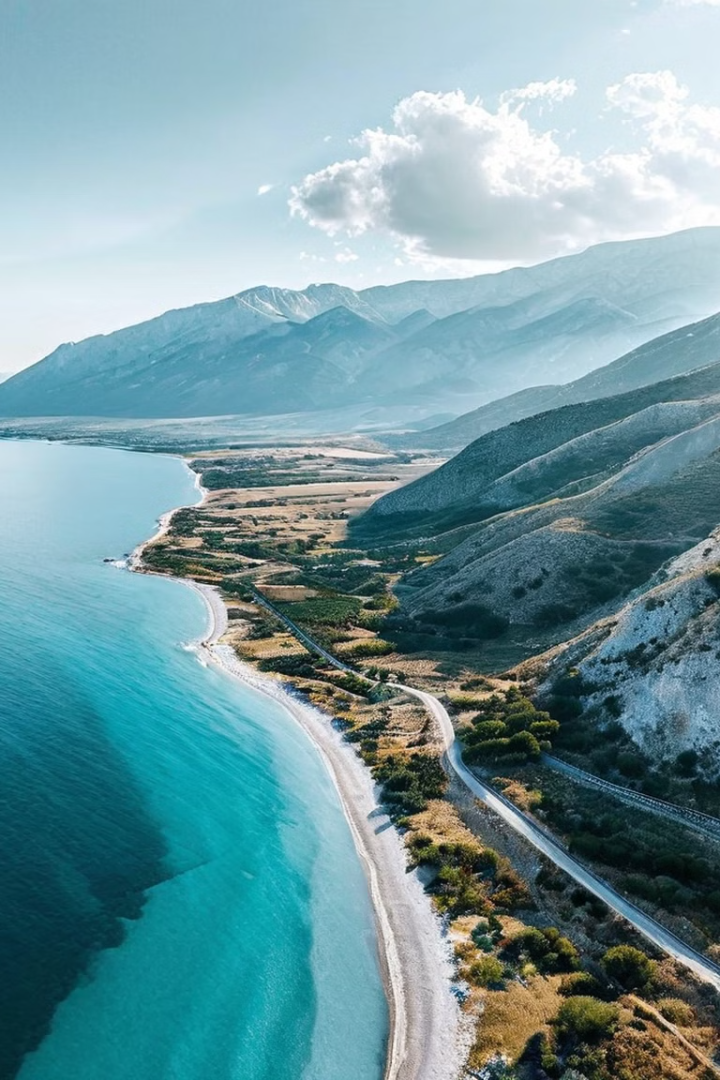 Ubicación Geográfica
Abruzzo es una región situada en la costa este de Italia, bordeando el Mar Adriático.

Sus imponentes montañas de los Apeninos en el oeste y las playas y acantilados a lo largo de la costa del Mar Adriático crean una impresionante variedad de paisajes y ecosistemas. 

El clima mediterráneo de la región se caracteriza por veranos cálidos e inviernos suaves, ofreciendo un entorno ideal para el turismo de montaña y marítimo.
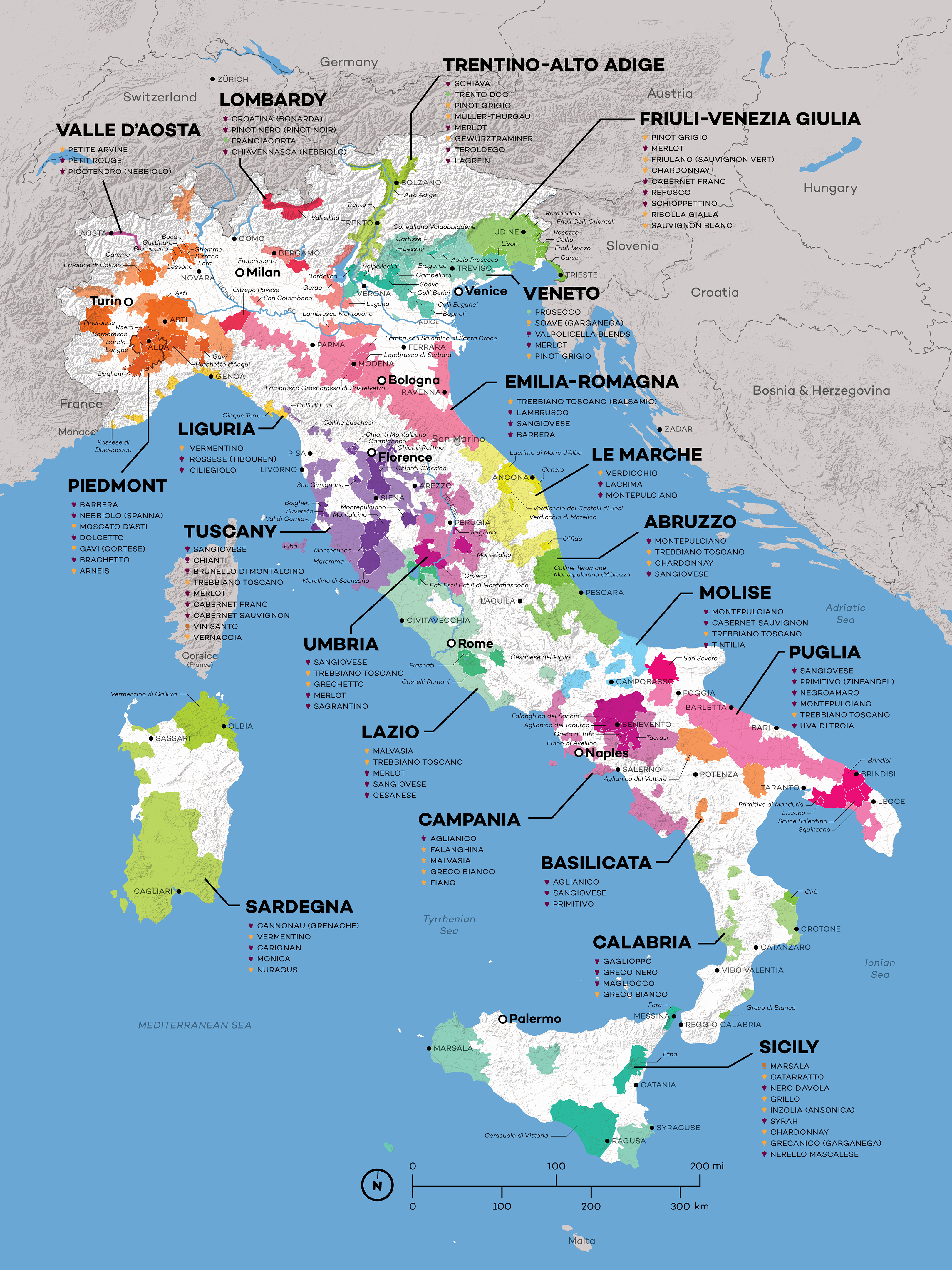 Abruzzo, Verónica Malavé
8/8/2024
4
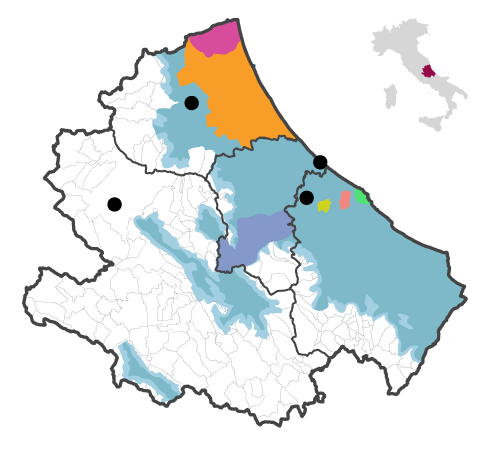 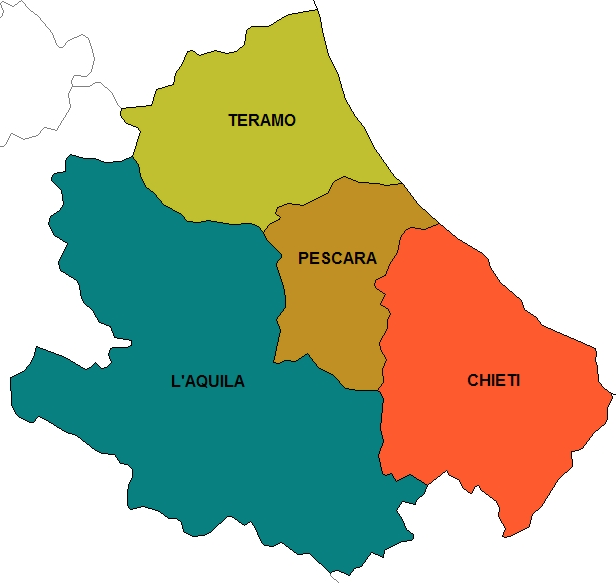 8/8/2024
Abruzzo, Verónica Malavé
5
Teramo
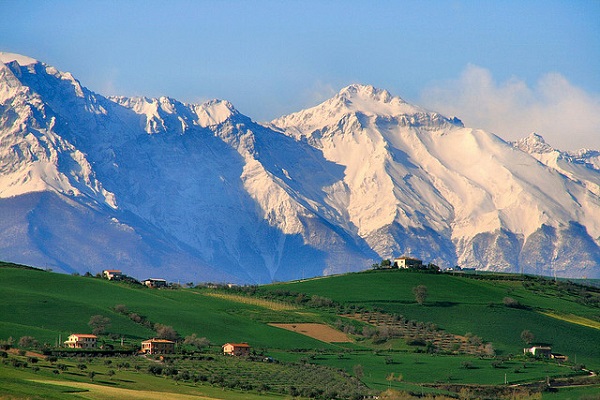 El clima de Teramo es templado cálido. Sus suelos son arcillosos calcáreos, proporcionando drenaje excelente. Existe una notable variación de temperatura entre día y noche debida a la proximidad del macizo del Gran Sasso y los de Monti della Laga. La región es famosa por Montepulciano d'Abruzzo Colline Teramane, que prospera en suelos bien drenados.
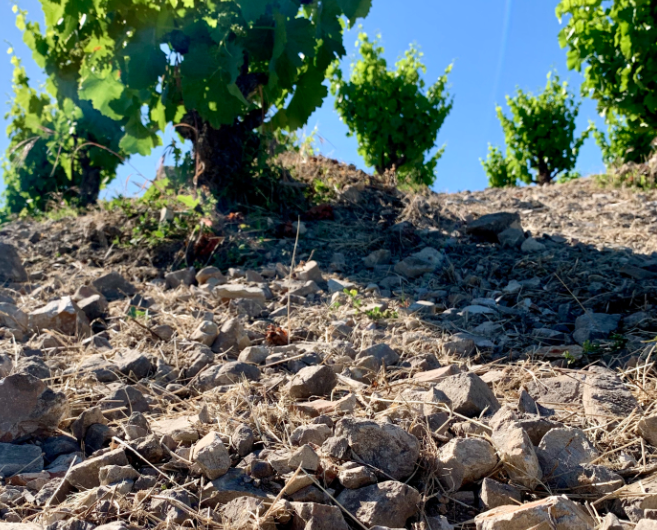 Precipitaciones:
Media anual: 600 mm/año (franja costera), 800 mm/año (colinas interiores)
Período de menor volúmen: julio con 40 mm/mes
Período de mayor volúmen: octubre a diciembre con 70mm/mes
Temperatura:
Promedio: 13°C | 55.4°F (abril), 15°C | 59°F (octubre)
Pico: 24-25°C | 75.2-77°F (julio y agosto)
Variedades con maduración:
Temprana: Chardonnay y Sauvignon
Mediana: Trebbiano, Pecorino y Passerina
Tardía: Montonico y Montepulciano
Índice Winkler:
1.800 grados/día (colinas interiores)
2.200 grados/día (franja costera)
8/8/2024
Abruzzo, Verónica Malavé
6
Pescara
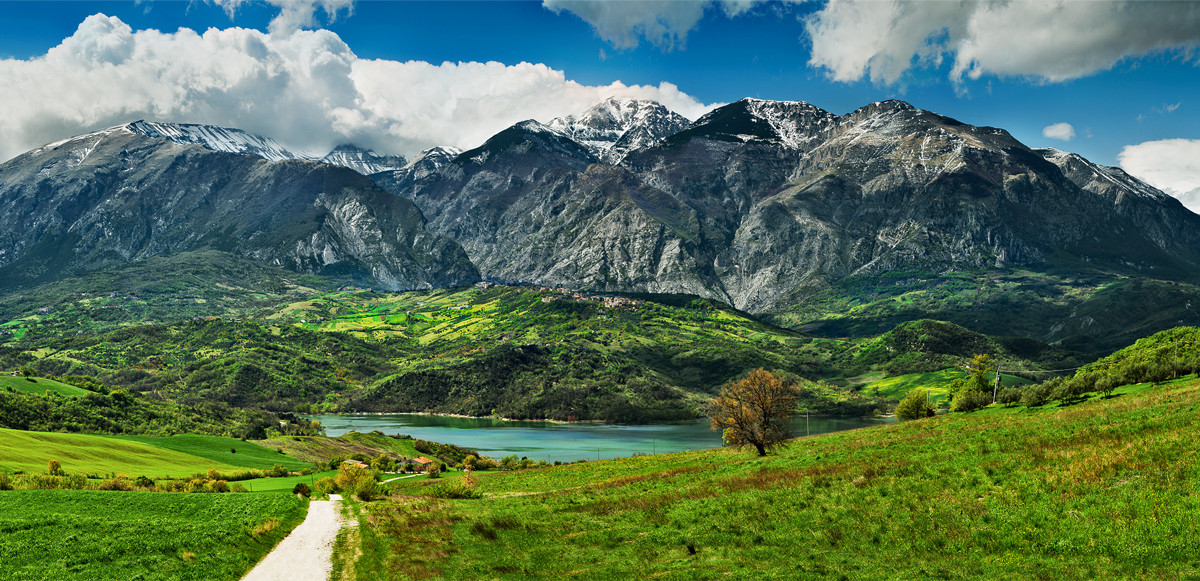 El clima es templado. Sus suelos tienden a ser arcillosos, arenosos y calizos. Esta provincia es reconocida por sus uvas Pecorino y Passerina, que producen vinos blancos vibrantes con buena acidez. Existe una notable variación de temperatura entre día y noche debido a la proximidad con los macizos del Gran Sasso y Maiella.
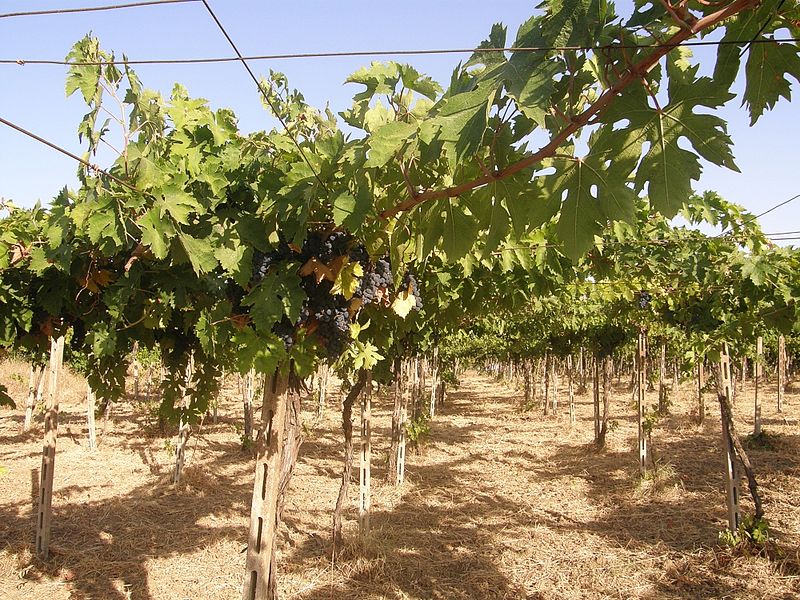 Precipitaciones:
 Media anual: 600 mm/año (franja costera), 800 mm/año (colinas interiores)
 Período de menor volúmen: julio con 30-40 mm/mes
 Período de mayor volúmen: octubre a diciembre con 80 mm/mes
Temperatura:
 Promedio: 13°C | 55.4°F (abril), 15°C | 59°F (octubre)
 Pico: 25°C | 77°F (julio y agosto)
Variedades con maduración:
Temprana: Chardonnay, Sauvignon, Moscato, Incrocio Manzoni
Mediana: Pecorino, Passerina, Malvasia y Trebbiano
Tardía: Montepulciano
Índice Winkler:
1.700 grados/día (colinas interiores)
2.300 grados/día (franja costera)
8/8/2024
Abruzzo, Verónica Malavé
7
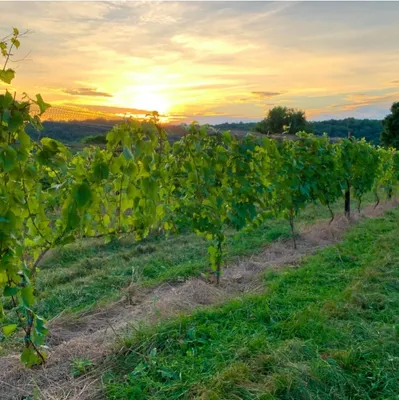 L'Aquila
El clima es generalmente templado, con inviernos bastante fríos y largos.  Caracterizada por suelos rocosos y arenosos, L'Aquila alberga viñedos a gran altitud. Estas condiciones son perfectas para el cutivo de variedades autóctonas como Montepulciano y Cococciola.
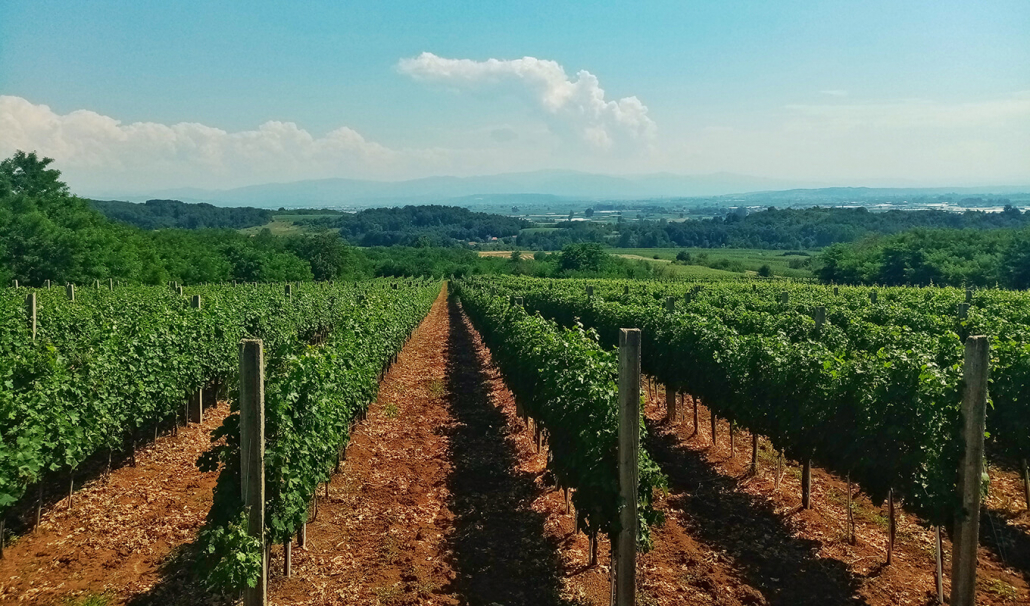 Precipitaciones:
 Media anual: 800 mm/año
 Período de menor volúmen: julio y agosto con 40 mm/mes
 Período de mayor volúmen: noviembre y diciembre con 70 mm/mes
Temperatura:
 Promedio: 10°C | 50°F (abril), 15°C | 53.6°F (octubre)
 Pico: 24-25°C | 73.4-77°F (julio)
Variedades con maduración:
Temprana: Chardonnay, Sauvignon
Mediana: Pecorino
Tardía: Cococciola, Montepulciano
Índice Winkler:
1.600 - 2.000 grados/día
8/8/2024
Abruzzo, Verónica Malavé
8
Chieti
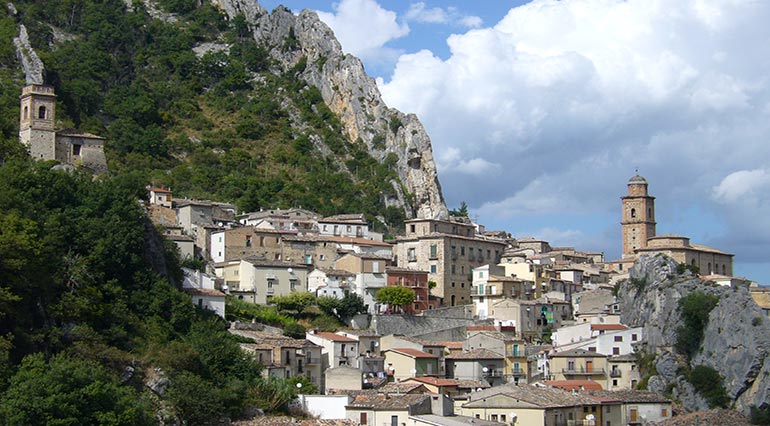 El clima es templado y tiende a ser templado-cálido en los meses de verano. Caracterizada por suelos arcillosos y calizos, Chieti es un poco más cálida que Teramo. Estas condiciones son ideales para la uva blanca Trebbiano, que produce vinos frescos y aromáticos. Existe una notable variación de temperatura entre día y noche debido a la proximidad con el macizo de Maiella.
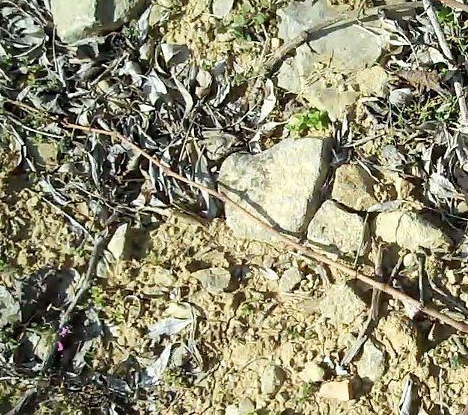 Precipitaciones:
 Media anual: 650 mm/año (franja costera), más de 800 mm/año (colinas interiores)
 Período de menor volúmen: julio con 30-40 mm/mes
 Período de mayor volúmen: octubre a diciembre con 80 mm/mes
Temperatura:
Promedio: 13°C | 55.4°F (abril), 15°C | 59°F (octubre)
Pico: 25°C | 77°F (julio y agosto)
Variedades con maduración:
 Temprana: Chardonnay, Pinot, Moscato
Mediana: Pecorino, Trebbiano, Malvasia
Tardía: Cococciola, Falanghina, Montepulciano
Índice Winkler:
1.700 grados/día (colinas interiores)
2.300 grados/día (franja costera)
8/8/2024
Abruzzo, Verónica Malavé
9
Montepulciano (R)
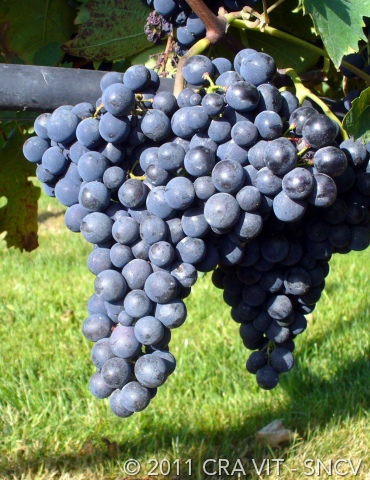 Origen:
Posiblemente autóctona de Italia Central, en el área de Torre Puseri, Abruzzo.
Su nombre hace referencia al pueblo Montepulciano en Toscana, esto causa confusión con la uva Sangiovese estudios géneticos han mostrado que son variedades diferentes. 
Sinónimos: Cordisco (oficial)
Área Cultivada: 17,000ha
Moras
Ciruelas
Especias
Tomillo
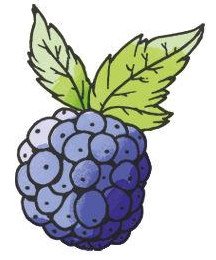 Aromas:
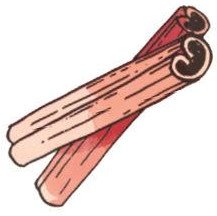 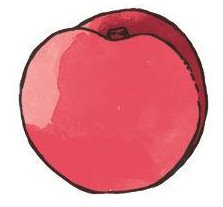 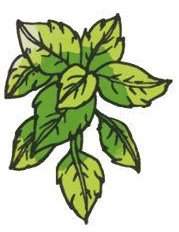 Características Viticulturales:
De alto rendimiento y maduración tardía. Buena resistencia al Botrytis y al mildiú.
Abruzzo, Verónica Malavé
10
Trebbiano Abruzzese (B)
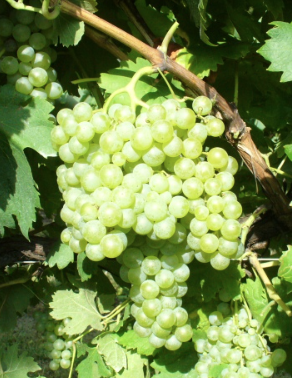 Origen:
El nombre Trebbiano proviene de la palabra Trebbiare, que significa cosecha. Algunos relatos sitúan la producción de Trebbiano en Abruzzo desde el siglo XVI. De color amarillo pajizo, es conocido por su agradable aroma de flores frescas y frutas, con un sabor seco y armonioso.
Sinónimos: Sbagania, Sbagarina, Svagarina
Área Cultivada: 5,000ha
Melocotón
Floral
Almendras
Verde
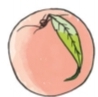 Aromas:
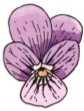 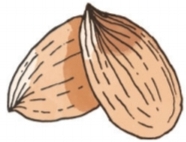 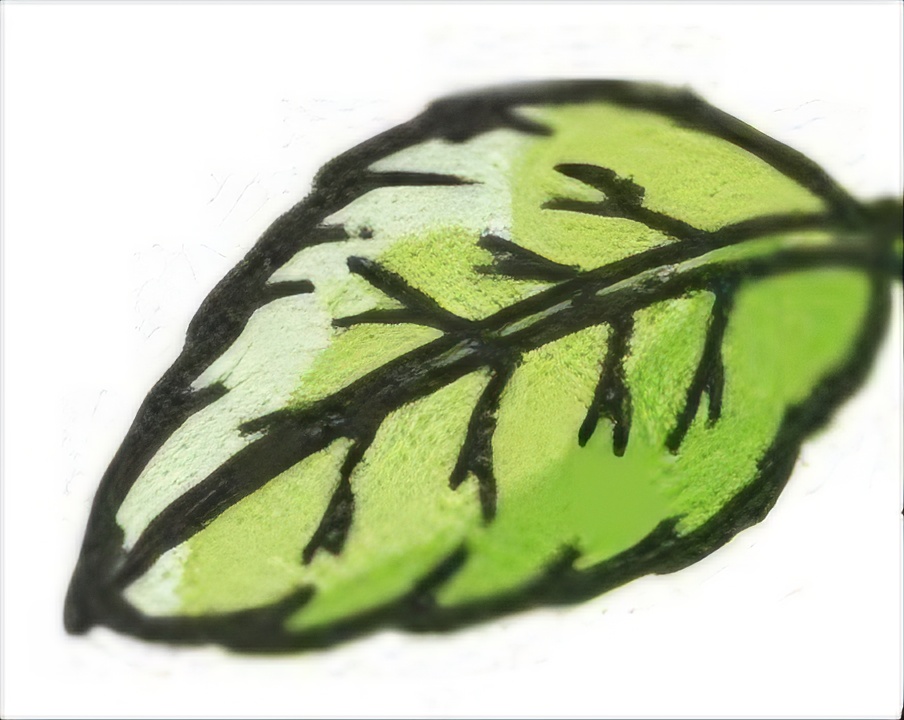 Características Viticulturales:
Resistencia a los parásitos y otras adversidades. poco sensible a la sequía y bastante resistente a la mayoría de las criptógamas, pero particularmente sensible al oídio.
Abruzzo, Verónica Malavé
11
Pecorino (B)
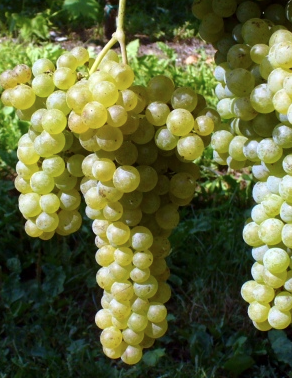 Origen:
Nombre derivado del italiano pecora que significa oveja. Sus vinos son frescos, delicados, zest, crujientes y minerales.

Sinónimos: Vissanello (oficial)
Área Cultivada: 1,100 ha
Piña
Floral
Salvia
Anís
Aromas:
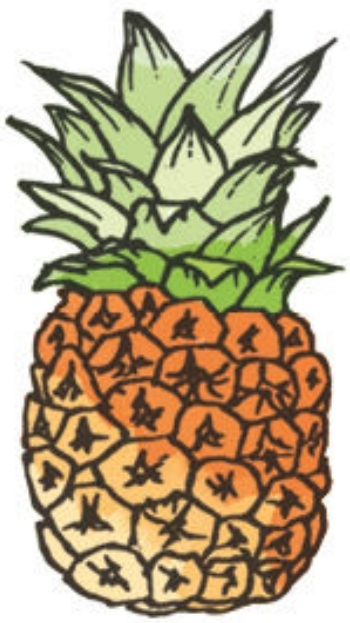 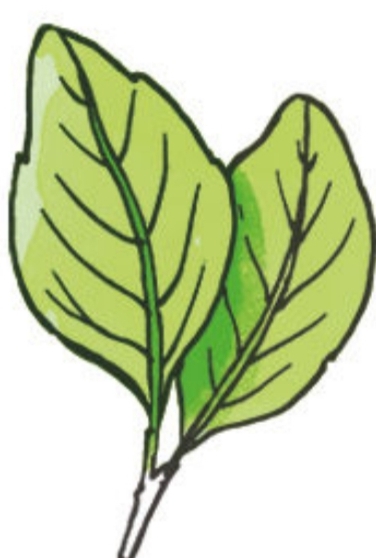 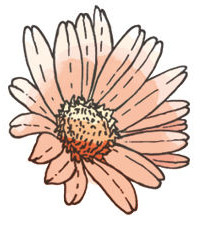 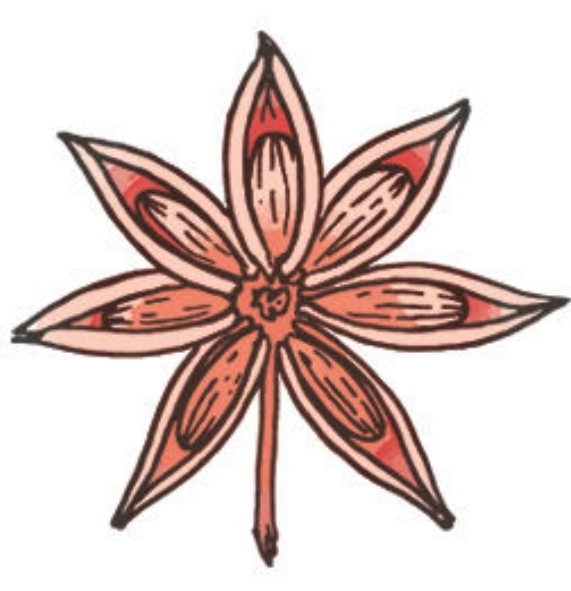 Características Viticulturales:
Buena resistencia a las adversidades meteorológicas tanto como al mildiú velloso y el mildiú polvoriento. Resistencia moderada a la podredumbre.
Abruzzo, Verónica Malavé
12
Passerina (B)
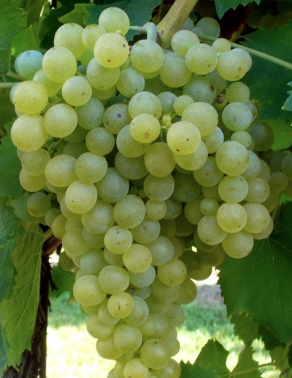 Origen:
Variedad antigua de la costa adriática de sus vinos se caracterizan por su color amarillo pajizo, a veces con reflejos ámbar; un olor agradable, fresco, floral, afrutado y sabor: seco, armonioso, persistente.

Sinónimos: Cacciadebiti, Caccione, Camplese, Pagadebito, Sacacciadebito, Trebbiano di Teramo, Uva d'Oro, Uva Fermana
Área Cultivada: 894 ha
Nectarina
Floral
Especias
Manzana
Aromas:
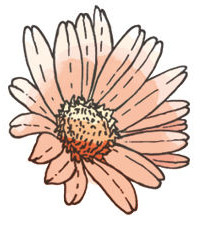 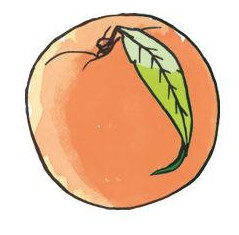 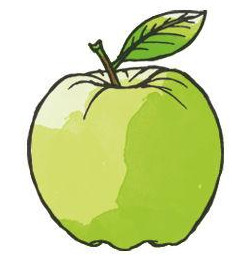 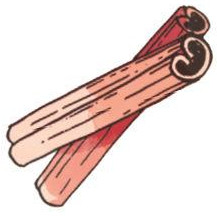 Características Viticulturales:
Cepa de notable vigor y capacidad de producción satisfactoria y constante. Resistencia media a las adversidades climáticas. Buena afinidad con los portainjertos más populares.
Abruzzo, Verónica Malavé
13
Cococciola (B)
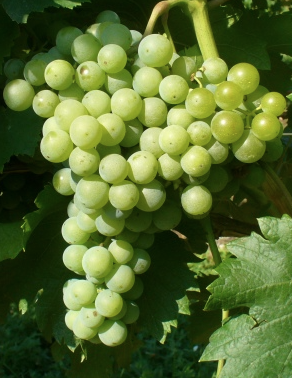 Origen:
Los orígenes de esta variedad y de su extraño nombre no están claros y sus primeras menciones parecen estar en la Ampelographie de Viala y Vermorel (1901-10) bajo el sinónimo Cacciola. Recientemente se ha empezado a utilizar para producir vinos varietales que tienden a ser afrutados, herbáceos y con marcada acidez en ocasiones siendo envejecidos en barricas grandes.
Sinónimos: Cacciola, Cocacciara
Pino
"Lemongrass"
Limón rallado
Área Cultivada: 983 ha
Manzana
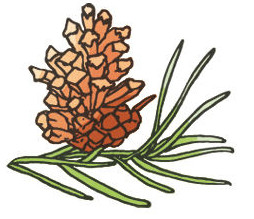 Aromas:
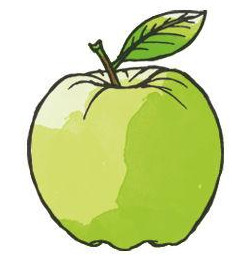 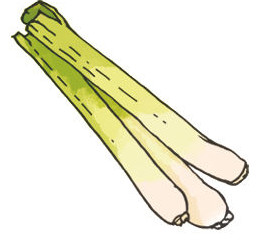 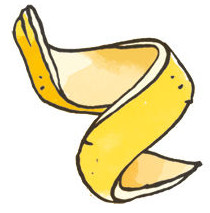 Características Viticulturales:
Producción abundante y constante. Resistencia a parásitos, las hojas tienen poca resistencia al mildiú, moderada resistencia al oídio y a la pudrición.
Abruzzo, Verónica Malavé
14
Montonico Bianco (B)
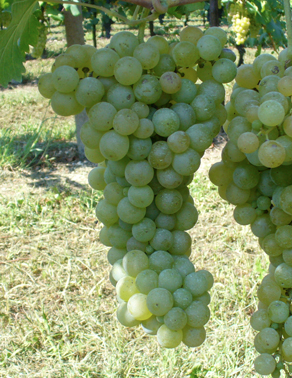 Origen:
Las actuales se limitan principalmente a Teramo. No es una mutación blanca de Montonico Nero. Perfiles de ADN recientes han demostrado que tiene una relación parental con garganega, es su medio hermano o su abuelo. Produce vinos de color: amarillo pajizo, a veces con reflejos verdosos; olor: intenso, agradable, característico; sabor: seco, persistente y agradablemente ácido.
Sinónimos:  Uva della Scala (oficial), Conegliano
Melocotón Blanco
Floral
Área Cultivada: 204 ha
Cítrico
Manzana Verde
Aromas:
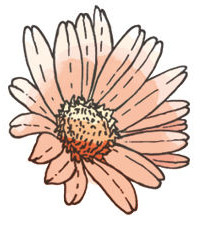 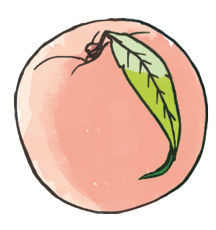 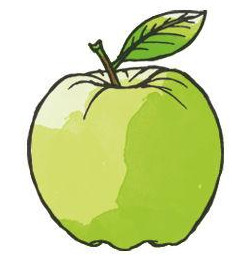 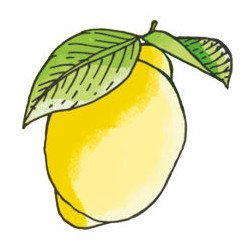 Características Viticulturales:
Producción abundante y constante.  Resistencia óptima en climas fríos tardíos; resistencia moderada de hojas y racimos al mildiú y al oídio; Las uvas se pudren fácilmente en años húmedos.
Abruzzo, Verónica Malavé
15
Tendone Abruzzese
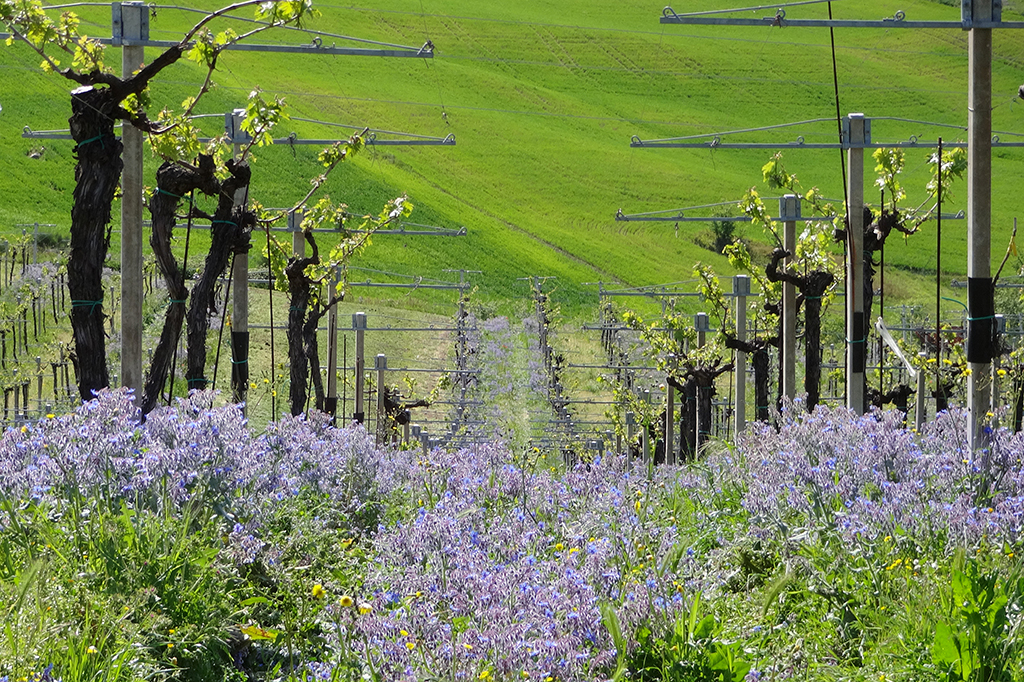 Es una estructura agrícola tradicional de Abruzzo. Consiste de un sistema de postes y alambres que forman una especie de pérgola. Las vides se entrenan para crecer a lo largo de estos alambres, creando un dosel que proporciona sombra a las uvas.
Características:
Estructura: Consiste en una serie de postes verticales que sostienen alambres horizontales. Los postes suelen ser de madera o metal, y los alambres están dispuestos de manera que las vides puedan trepar y extenderse.
Funcionalidad: Este sistema permite una buena circulación del aire y un fácil acceso para la cosecha y el mantenimiento de las vides. También facilita la exposición uniforme de las hojas al sol, lo que es beneficioso para la fotosíntesis y el desarrollo de las uvas.
Cosecha: La disposición del tendone facilita la recolección de las uvas, ya que los racimos cuelgan libremente y son fácilmente accesibles desde abajo.
Ventajas climáticas: El dosel creado por las vides proporciona sombra a las uvas, protegiéndolas de las quemaduras solares y de las temperaturas extremas. Esto es especialmente importante en regiones con climas calurosos como Abruzzo.
Adaptación a la topografía: Este sistema es adaptable a diferentes tipos de terreno, lo que lo hace ideal para las variadas condiciones geográficas de Abruzzo.
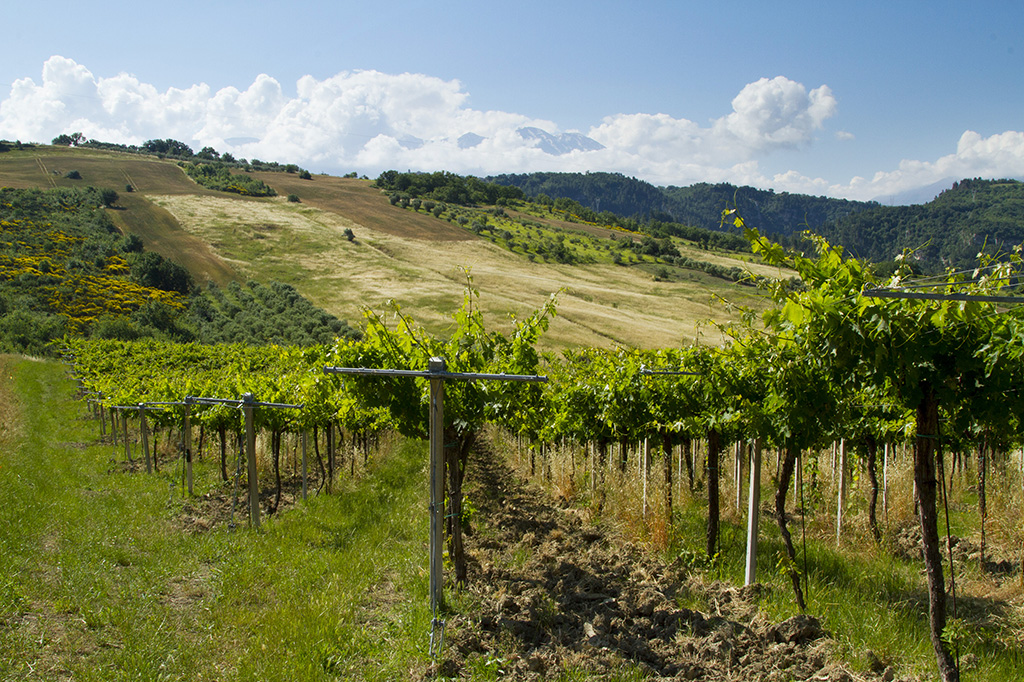 Consorzio Tutela Vini D’Abruzzo
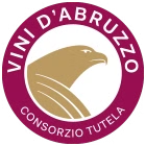 Objetivo
Miembros
El Consorzio Vini d'Abruzzo fue fundado en 1970 para promover los vinos de Abruzzo y proteger su calidad.
Compuesto por cultivadores y productores de vinos locales
Marketing
Regulaciones
Se encarga de promocionar los vinos de Abruzzo en Italia y en el extranjero. Organiza eventos y ferias para dar a conocer los vinos de la región a un público más amplio.
El Consorcio protege los vinos con Denominación de Origen Controlada: Abruzzo Doc, Montepulciano d'Abruzzo Doc, Trebbiano d'Abruzzo Doc, Cerasuolo d'Abruzzo Doc, Villamagna Doc.
DOP: Denominazione di origine protetta (Denominación de origen protegida)
DOC: Denominazione di origine controllatta (Denominación de origen controlada)
DOCG: Denominazione di origine controllatta e garantita (Denominación de origen controlada y garantizada)
IGT: Indicazione geografica tipica (Indicación gegráfica típica)
8/8/2024
Abruzzo, Verónica Malavé
18
Montepulciano D'Abruzzo DOC
Área: 9,991 ha (2021)   Producción: 840,300 hl (promedio 5 años)
DOC en 1968
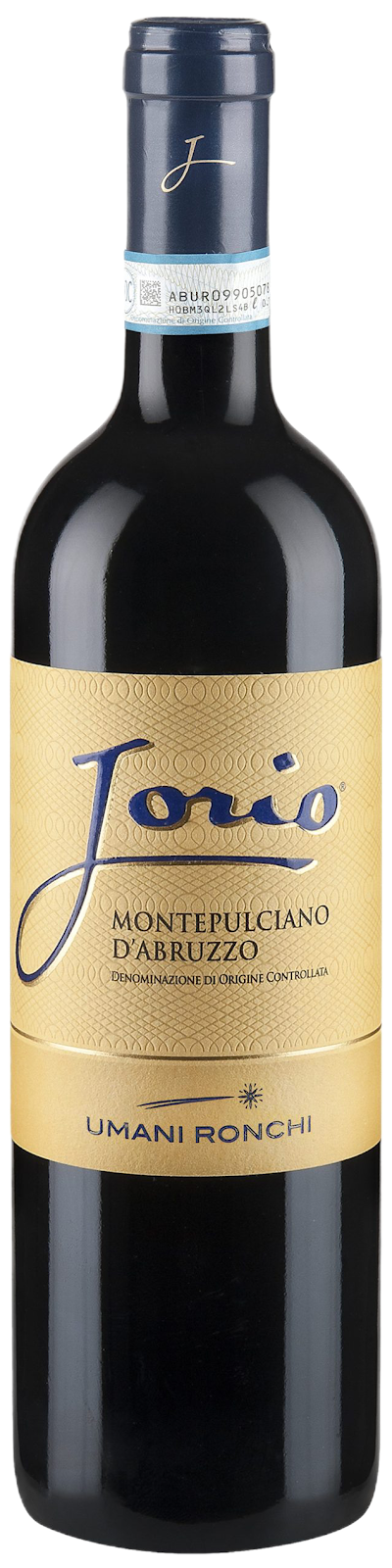 1OVTAN: Otra variedad tinta autorizada no aromática
8/8/2024
Montepulciano D'Abruzzo DOC
8/8/2024
Abruzzo, Verónica Malavé
20
DOC en 1972
Trebbiano DOC
Área: 2,034 ha (2021)   Producción: 109,600 hl (2022)
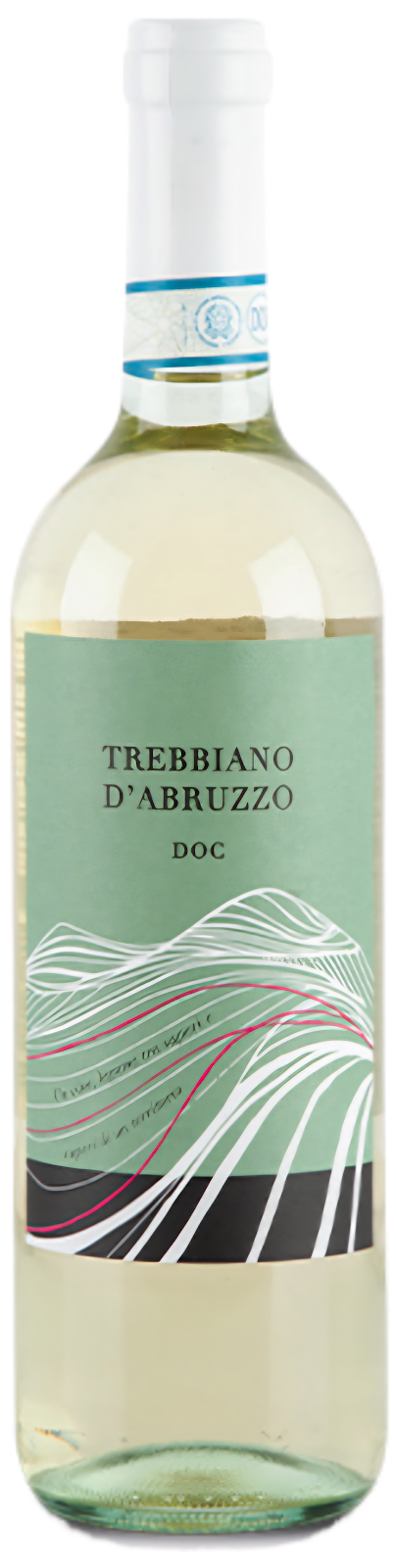 1OVBAN: Otra variedad blanca autorizada no aromática
8/8/2024
Colline Teramane Montepulciano d'Abruzzo DOCG
Área: 172 ha (2022)   Producción: 4,430 hl (media 5 años)
DOCG en 2003, Nombre actual en 2016
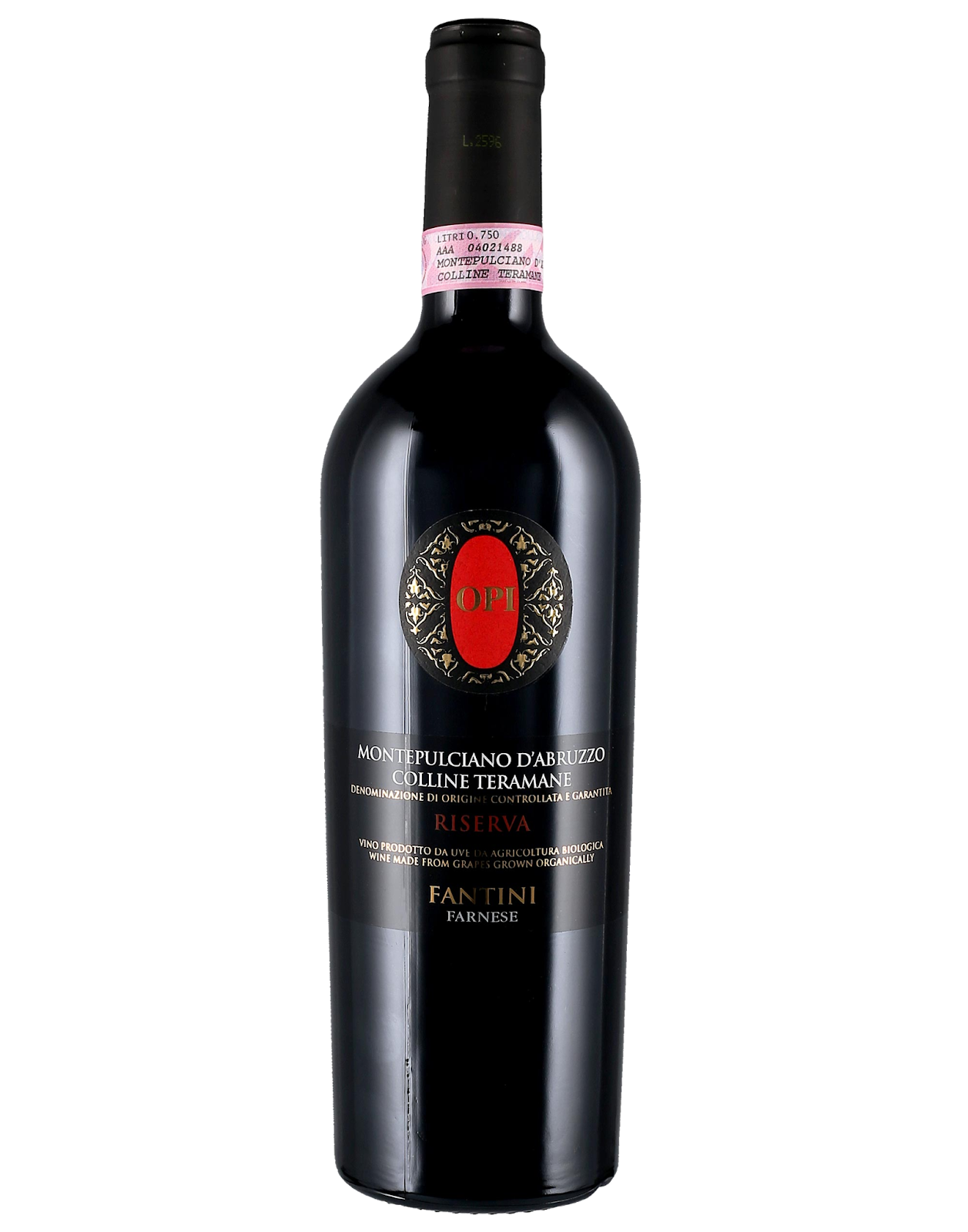 8/8/2024
Terre Tollesi / Tullum DOCG
DOC en 2008, DOCG en 2019
Área: 19 ha (2021)   Producción: 615 hl (2022)
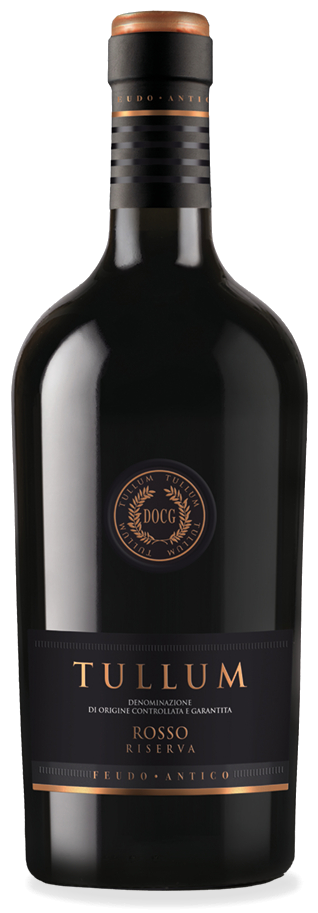 1OVAN: Otra variedad autorizada no aromática
2OVBA: Otra variedad blanca autorizada
3OVRA: Otra variedad roja autorizada
8/8/2024
Cerasuolo d'Abruzzo DOC
DOC en 2010
Área: 1,125 ha (2021)   Producción: 72,200 hl (2022)
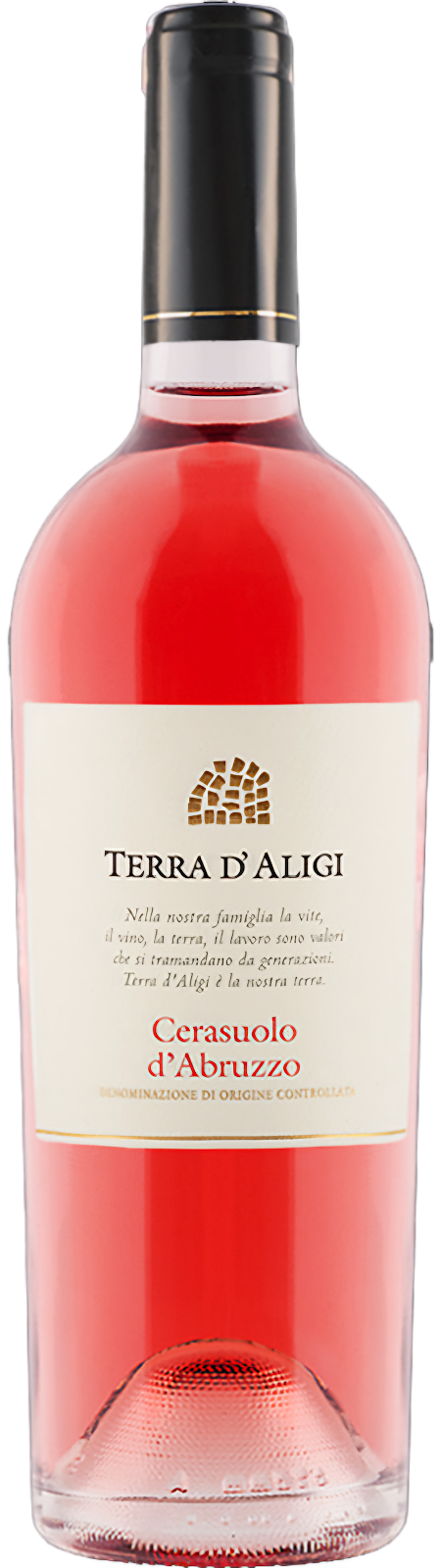 1OVTAN: Otra variedad tinta autorizada no aromática
8/8/2024
8/8/2024
Abruzzo, Verónica Malavé
25
Denominaciones de Abruzzo, vinos producidos
8/8/2024
Abruzzo, Verónica Malavé
26